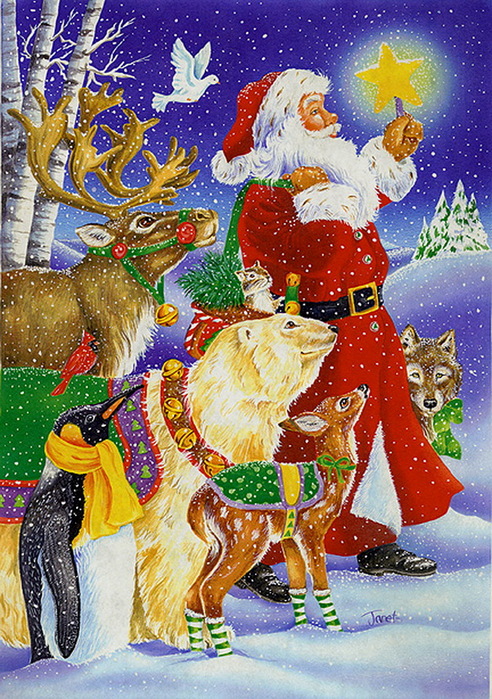 CHRISTMAS
The 25th of December is Christmas Day.
CRISTMAS is CONNECTED With BIRTH of the JESUS
Christmas is a family holiday.
Every year there is a very big Christmas tree in the centre of London.  In the evening before Christmas people like to come to Trafalgar Square.
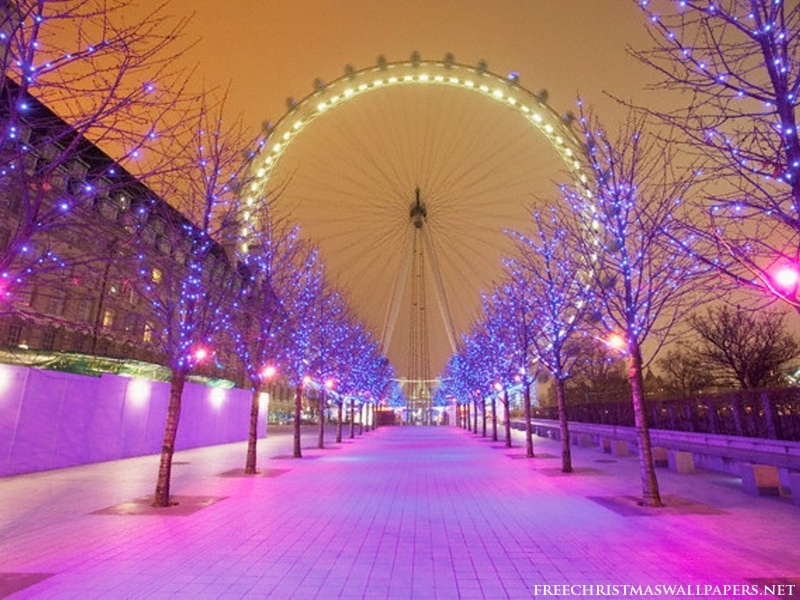 People buy a Christmas tree and decorate a tree with toys, coloured balls and coloured lights.
Children hang stockings near the fireplace.
They believe that while they are sleeping, Father Christmas comes to visit them
Father Christmas comes in his sleigh.
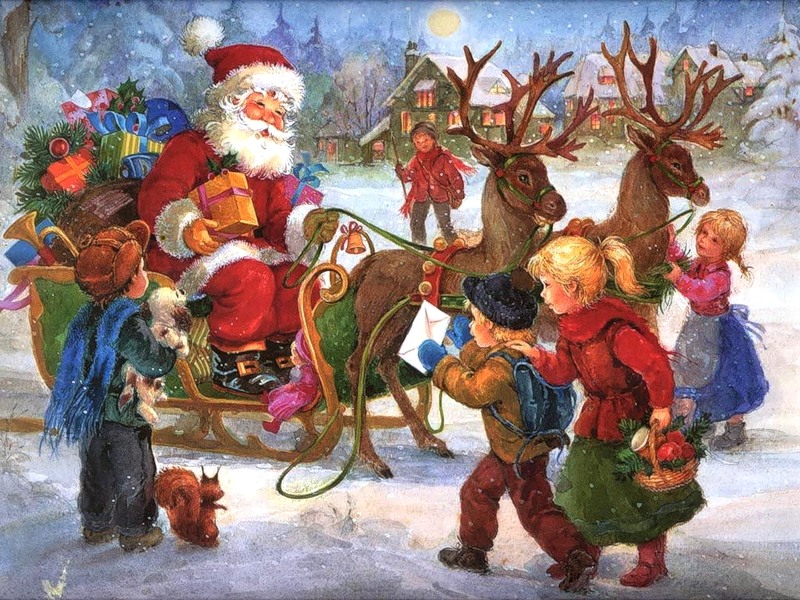 ON THE Christmas dinner the family eat turkey
This very important time for family in England